ZAT-24-4: Photo of current site condition
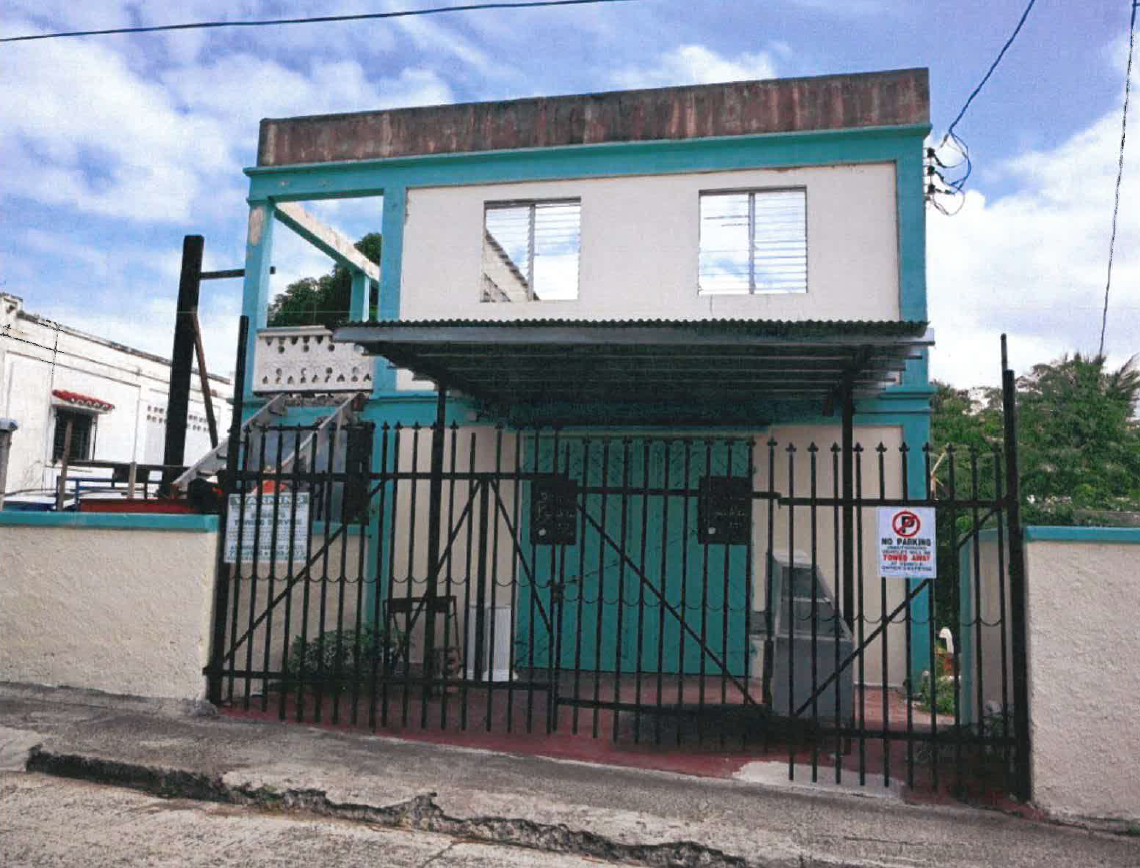 ZAT-24-4: MapGeo aerial view of property (marked in red)
ZAT-24-4: Official Zoning Map No. STZ-11 (property location indicated by red X)